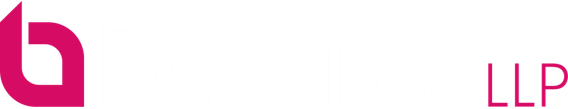 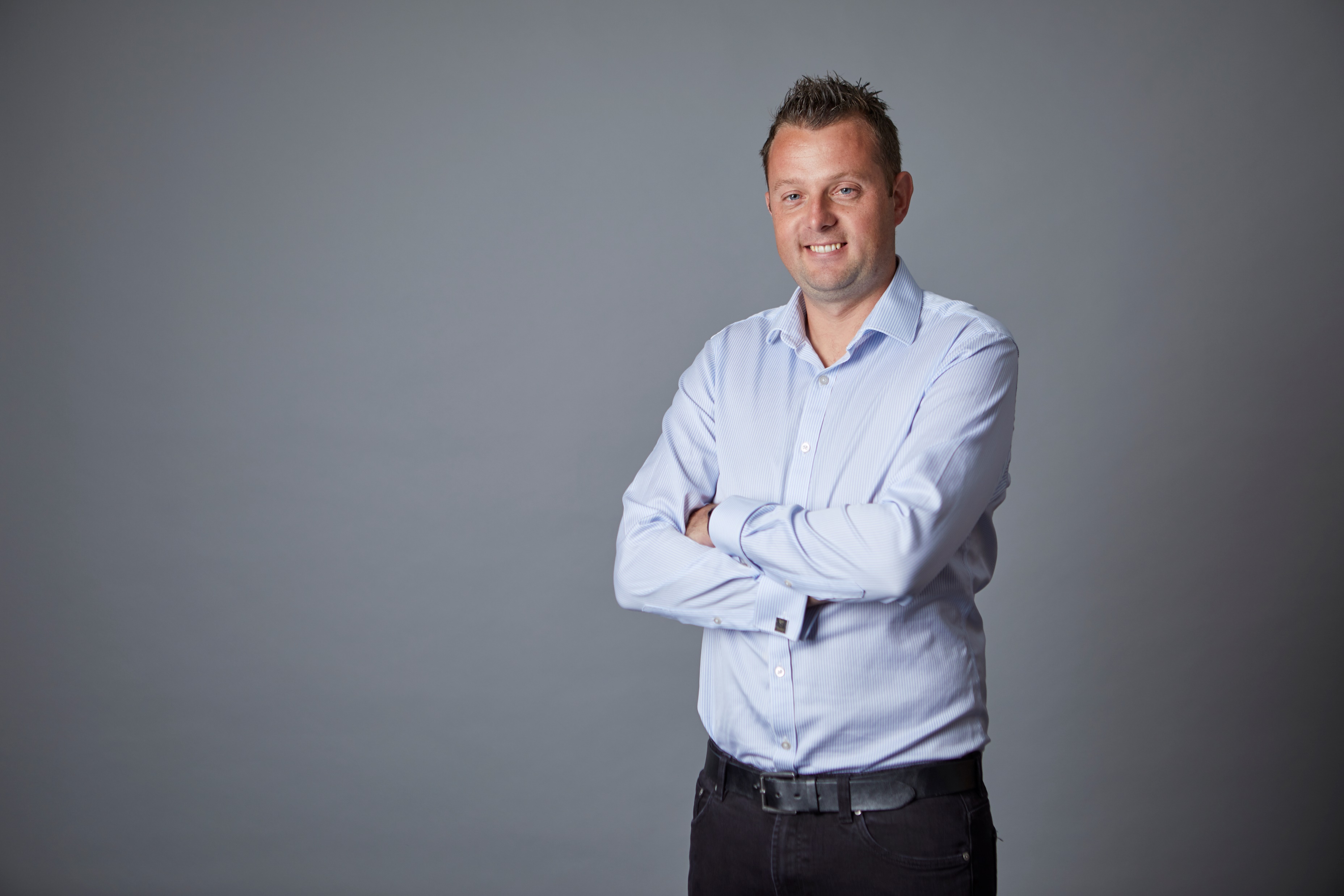 BEN POWELL ACA CTA
PARTNER
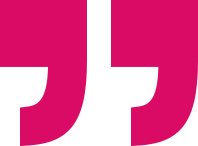 Light at the end of the tunnel in fight against COVID in UK.
World Health Organisation
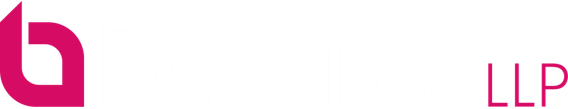 Things to look forward to in 2022.
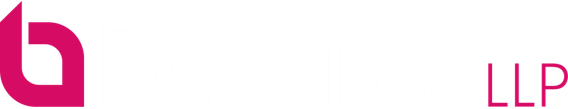 Growth.
Index, 2019=100
100
90
80
70
0
NOV 2007
NOV 2009
NOV 2011
NOV 2013
NOV 2015
NOV 2017
NOV 2019
NOV 2021
source: Office for National Statistics
Reduction in Inflation.
Inflation rate (% change)
5
5
Forecast
4
4
3
3
2
2
2% target
1
1
0
0
2004
2006
2008
2010
2012
2014
2016
2018
2020
2022
2024
source: Office for National Statistics
Continued (relatively) low interest rates.
Borrowing Costs
Economists are more dovish than markets about U.K. interest rates
Bloomberg survey median
BOE benchmark rate
1.25%
Forecast a month ago
1.00%
0.75%
Market pricing on Nov 12
0.5%
Market pricing on Oct 12
0.25%
0
BOE meeting dates from Dec 21 to Feb 23
5
6
9
10
7
8
2
1
3
4
source: Bloomberg
Supply chain easing.
Now:
Pandemic Caused:
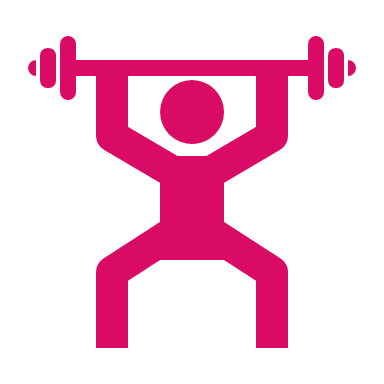 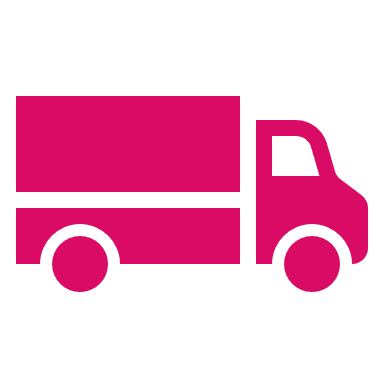 Logistics disruption
Resilience built in
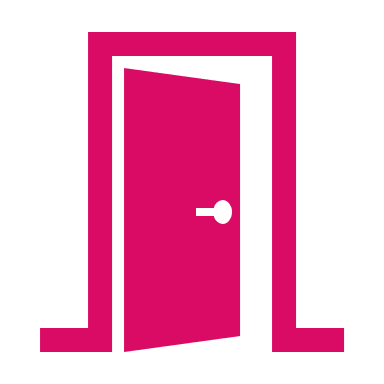 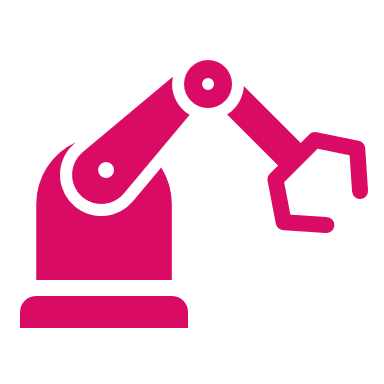 Production delays
More open
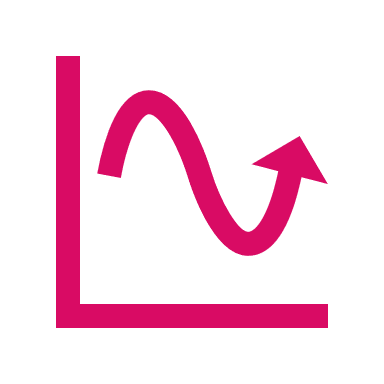 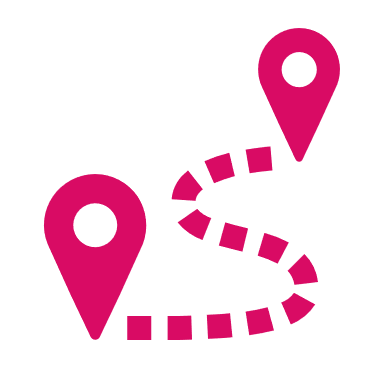 Immediate changes in demand
BUT world not all in same place
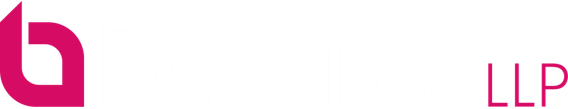 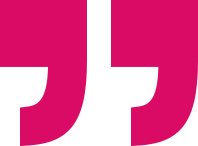 China’s zero COVID policy could deal another blow to global supply chains.
Moody’s
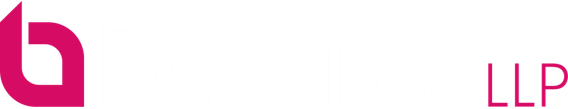 Other things to look forward to.
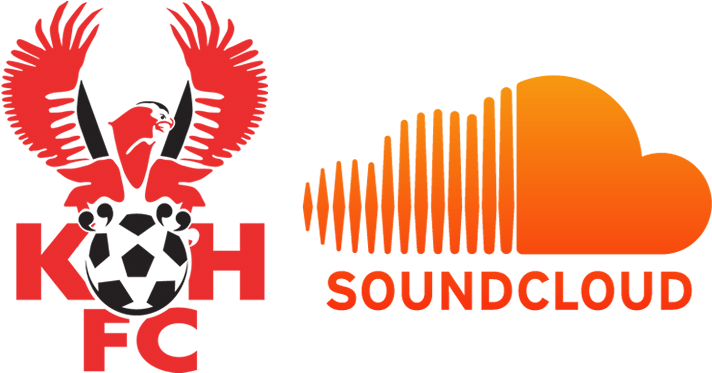 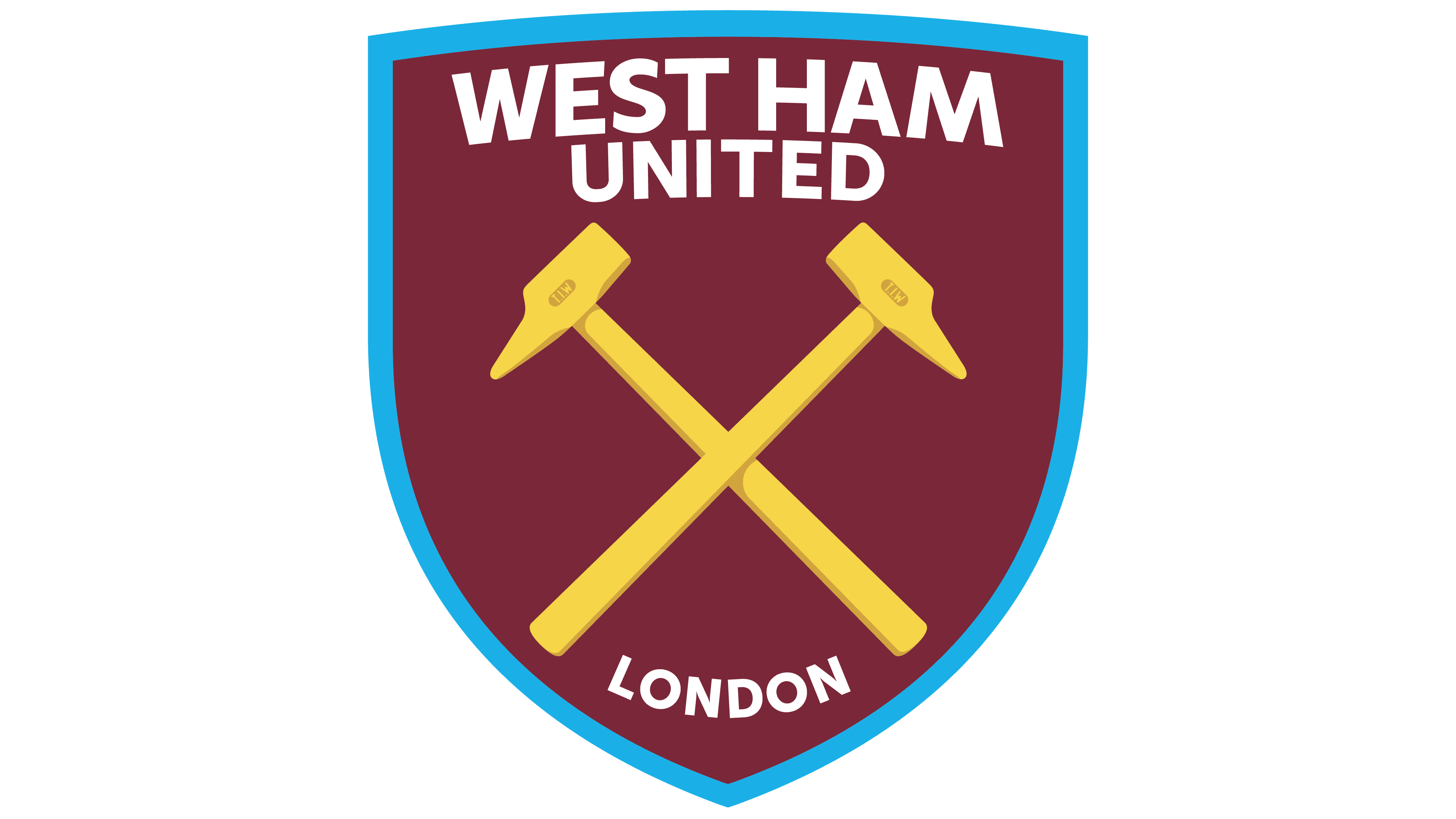 Vs
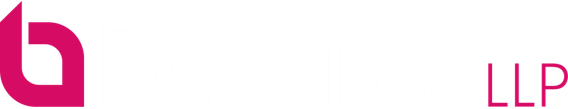 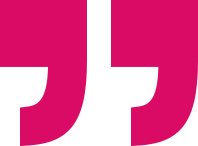 Businesses continue to project sharp improvements in sales performance over the year ahead.
ICAEW Confidence Monitor
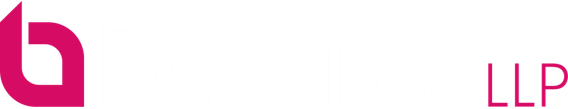 Tax rises.
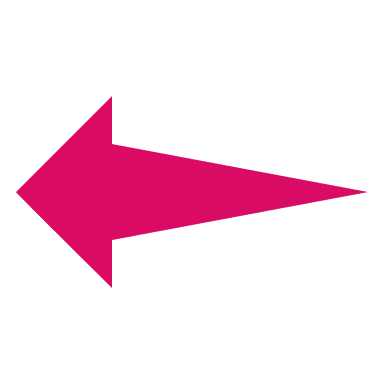 Health & Social Care Levy (1.25% on E’rs and E’es NI)
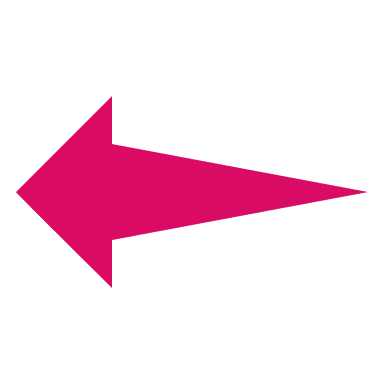 1.25% increase of dividend tax
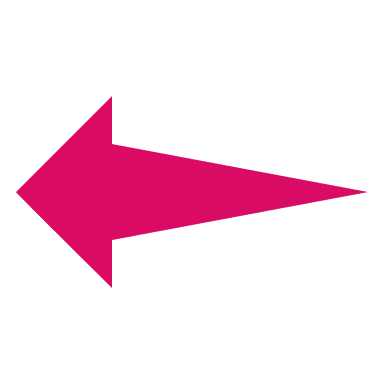 6% increase in corporation tax
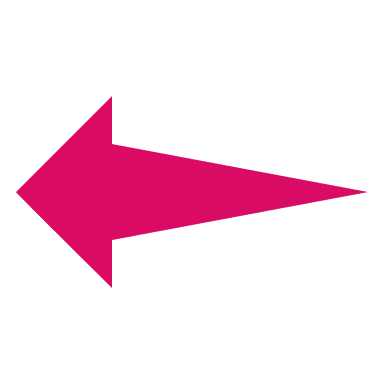 Personal allowance and rate bands frozen until 2026
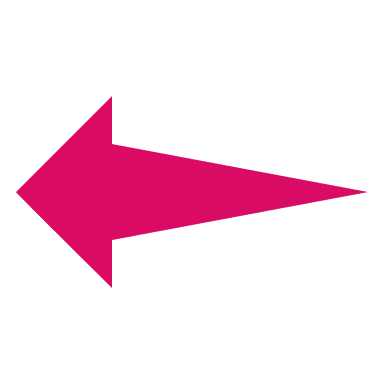 Pensions lifetime allowance frozen
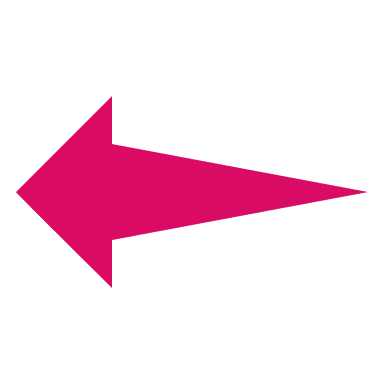 IHT and CGT allowances frozen
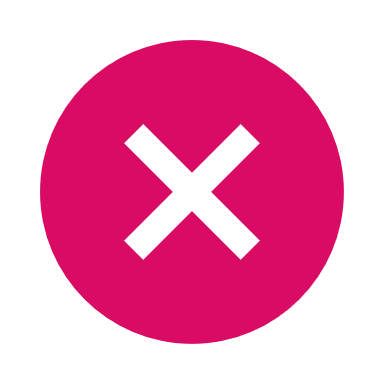 Restrictions on red diesel for businesses
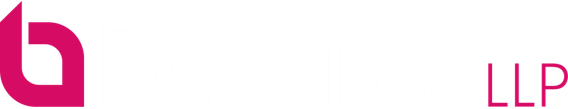 The result.
2023/24
2021/22
Turnover
1,000,000
1,000,000
Wages
(505,000)
(500,000)
Other costs
(400,000)
(400,000)
Profit
95,000
100,000
Corporation tax
(23,750)
(19,000)
Profit after tax
71,250
81,000
Tax on dividends
(10,380)
(12,815)
60,871
68,185
Owners net earnings
Reduction
7,315
As %
10.7%
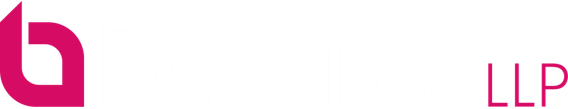 modern thinking.